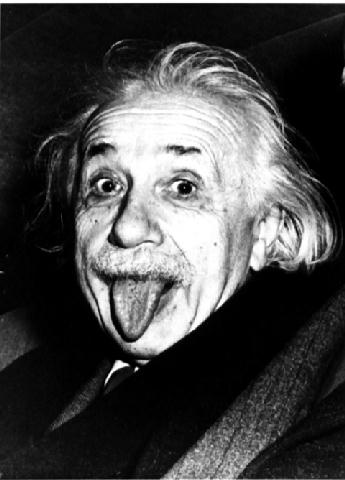 Relative velocity

 



Contents:
Relative velocity equation
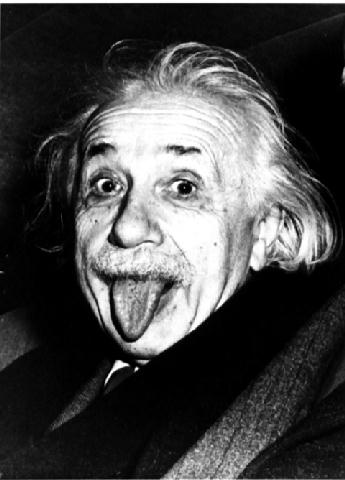 Relative velocity

 



Contents:
Relative velocity equation
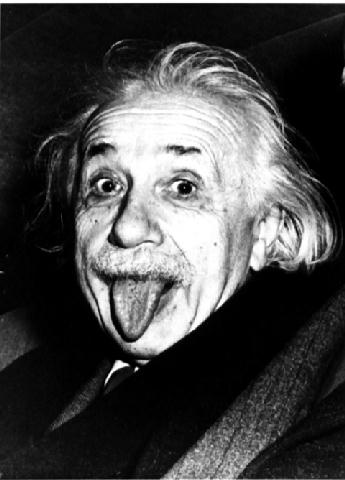 Relative velocity

 



Contents:
Relative velocity equation
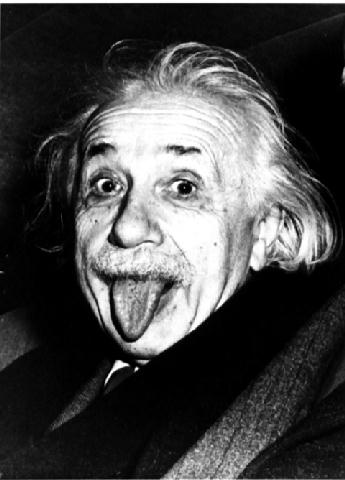 Relative velocity

 



Contents:
Relative velocity equation
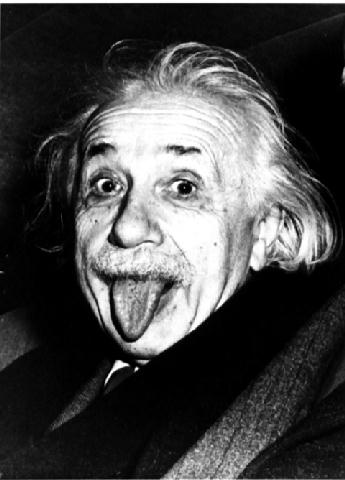 Relative velocity

 



Contents:
Relative velocity equation
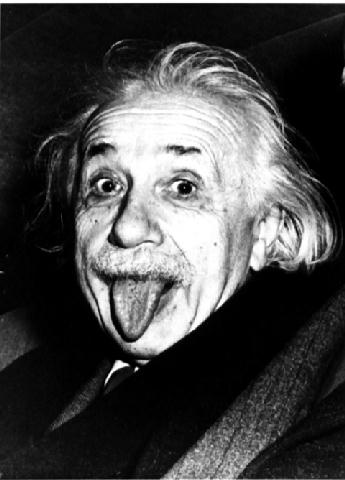 Relative velocity

 



Contents:
Relative velocity equation
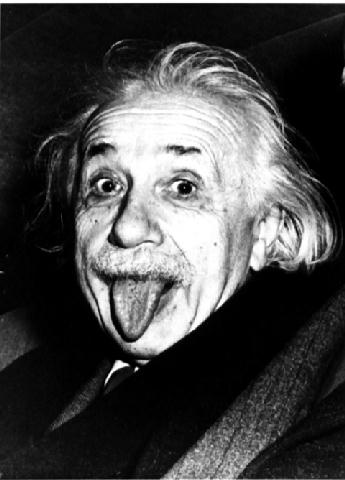 Relative velocity

 



Contents:
Relative velocity equation
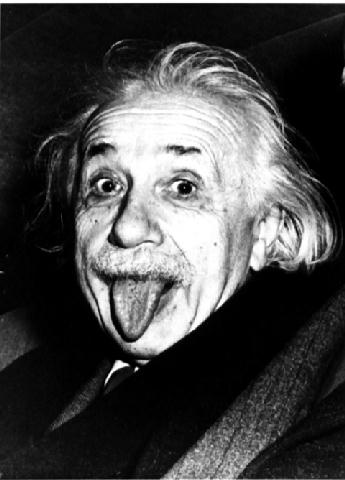 Relative velocity

 



Contents:
Relative velocity equation
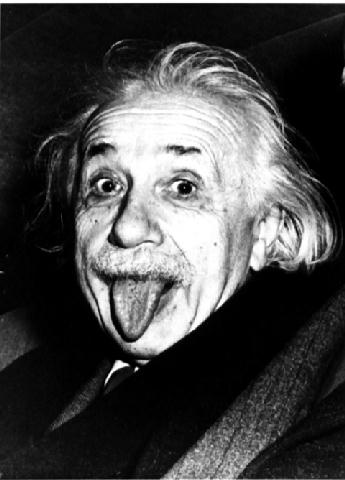 Relative velocity

 



Contents:
Relative velocity equation
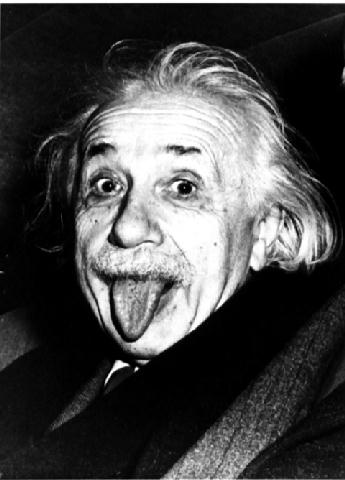 Relative velocity

 



Contents:
Relative velocity equation
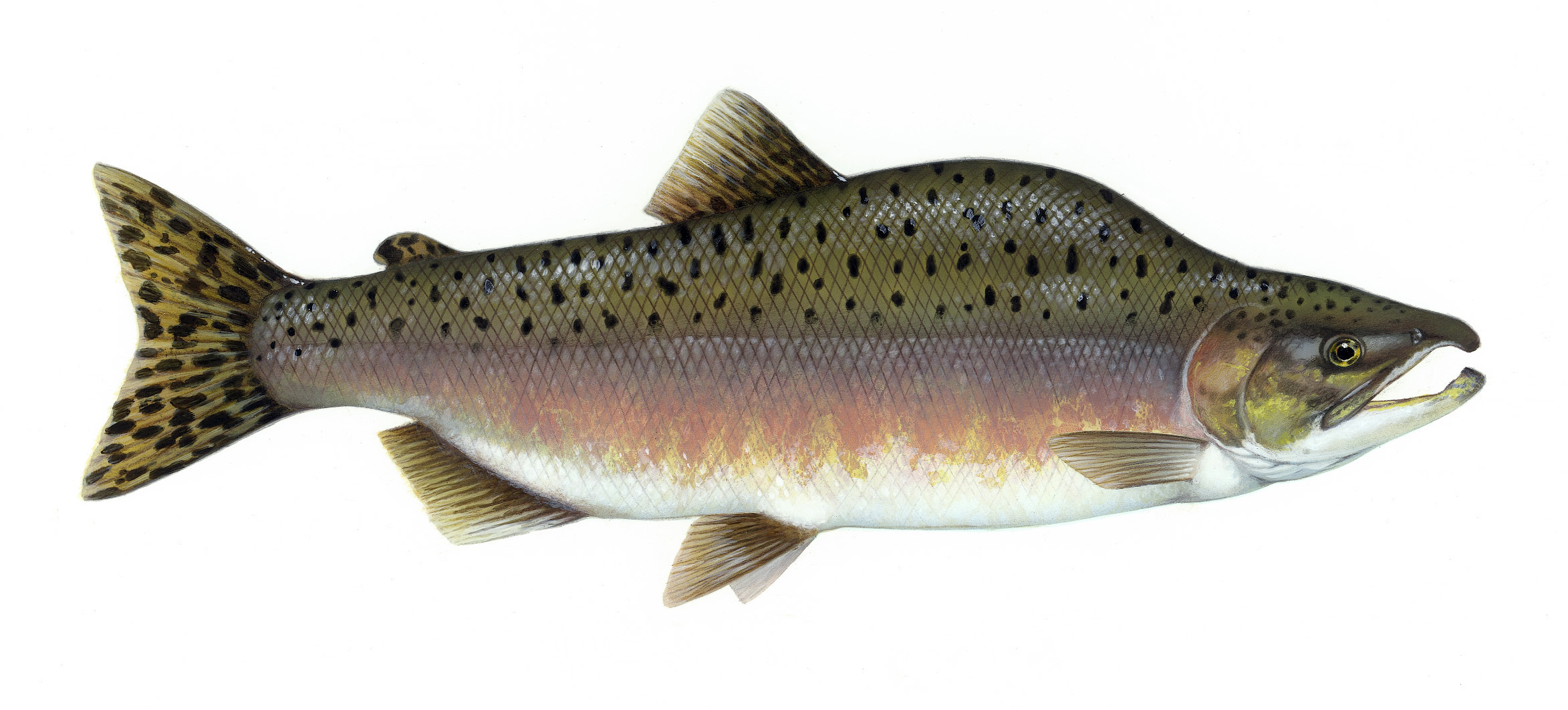 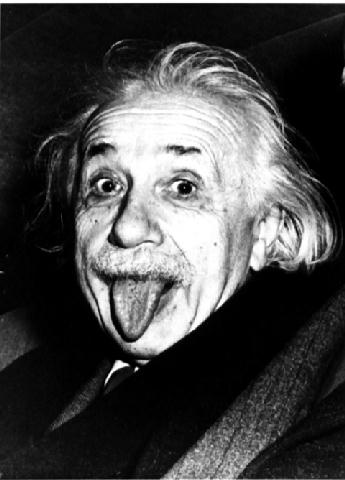 Relative velocity

 



Contents:
Relative velocity equation
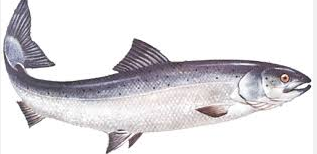 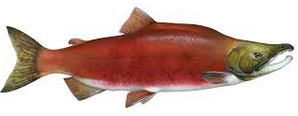 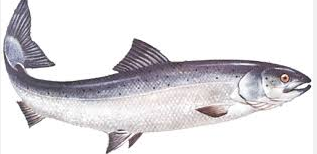 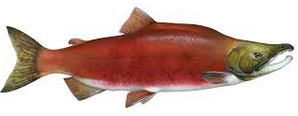 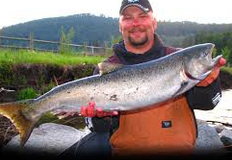 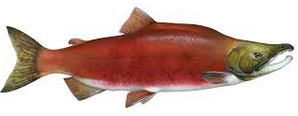 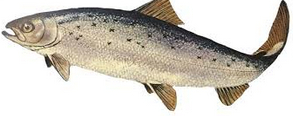 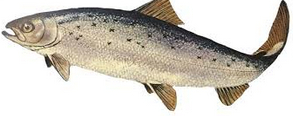 v = 60 mph
us (We see ux)
u’x = 30 mph
Example – Tom is on a flatbed car going 60 mph to the east.  He throws a javelin at 30 mph forward (relative to him, in the direction he is going) How fast is the javelin going with respect to us? (This is a Galilean transform)
Relative Velocity
30 mph
75 mph
u’x = ?
Example – Mary is on a flatbed car going 30 mph toward us, and when she throws a baseball at us, we measure it going 75 mph  With what speed did Mary throw it in her frame of reference?
TOC
0.85 c
us
0.56 c
Example – Tom is on a flatbed car going 0.85 c to the east.  He throws a javelin at 0.56 c forward (relative to him, in the direction he is going) How fast is the javelin going with respect to us? (why Galilean doesn’t work, lay out what is what)
in general – when you want to subtract velocities, use the left, add, right
Use the addition formula
This is about 0.96 c
Relative Velocity
.67c
.82c
u’x = ?
Example – Mary is on a flatbed car going 0.67c toward us, and when she throws a baseball at us, we measure it going 0.82c.  With what speed did Mary throw it in her frame of reference?
TOC
Use the subtraction formula
This is about 0.33 c
Whiteboards:
 Relative Velocity
1 | 2 | 3 | 4
TOC
Rob the hamster rides to the right on a cart going 0.36 c.  He throws a baseball at 0.68 c relative to him in the direction he is going.  How fast is the baseball going in the earth frame?
Use addition:
ux = (0.36 + 0.68 c)/(1+(0.36 c)(0.68 c)/c2) = 0.8355 c
W
0.84 c
Rob rides to the right on a cart going 0.36 c.  He throws a baseball in the direction he is already going.  We observe the baseball going 0.98 c relative to the earth frame.  How fast did Rob throw the ball in his frame?
Use addition:
.92 c = (0.36 + v )/(1+(0.36 c)(v)/c2) = 0.8355 c
v = 0.957972806 ≈ 0.96 c
W
0.96 c
Rob rides to the right on a cart going 0.36 c.  He throws a baseball at 0.68 c relative to him opposite the direction he is going.  How fast is the baseball going in the earth frame?
Use subtraction:
ux = (0.36 - 0.68 c)/(1-(0.36 c)(0.68 c)/c2) = -0.4237 c
W
-0.42 c
Rob rides to the right on a cart going 0.36 c.  He shines a torch in the direction he is going.  How fast do we see the photons from the torch moving in the earth frame. (See what the formula says)
What if he shines if backwards?
Use addition:
ux = (0.36 + 1 c)/(1+(0.36 c)(1 c)/c2) = 1 c
subtraction also yields this result:
ux = (0.36 1 1 c)/(1-(0.36 c)(1 c)/c2) = -1 c
W
Your Father